Welcome to the updated Kingsley Gate Pitch Deck. 
Please download the file to make edits as this is a VIEW-ONLY file.
Make sure to remove this slide before finalizing the deck.  


Below are some of the changes we’ve made:

The font used throughout is Helvetica Neue which is pre-installed and available on your devices. 
The new order of slides takes the client through who we are and how we’re relevant before telling them why we are different. That establishes value for your client before anything else. 
You will find multiple layout options for how we represent Kingsley Gate. We have also put notes in yellow about how you can customize the content with more bespoke insights based on your search requirements. 
There is an updated representation of our differentiated process and technology. 
You will find all updated Industry Logos files and Consultant bios slides in English and Spanish in the same folder on the Marketing Drive.  


For any support, please contact Marketing at marketing@kingsleygate.com
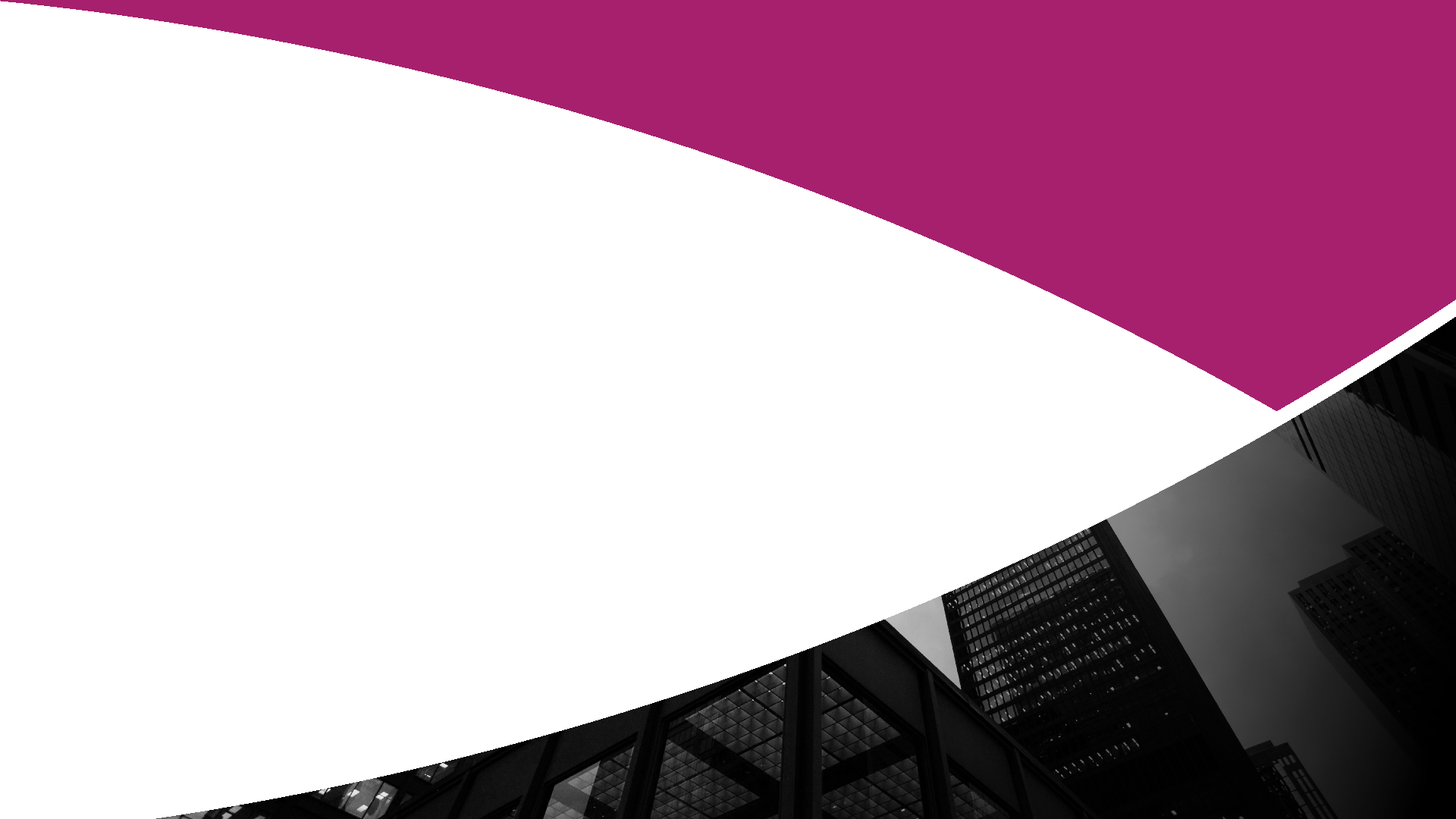 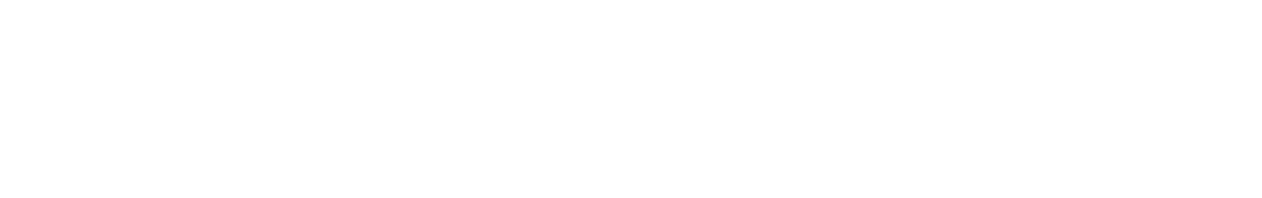 A curated overview of our credentials
Presented to
Name
Title
DATE
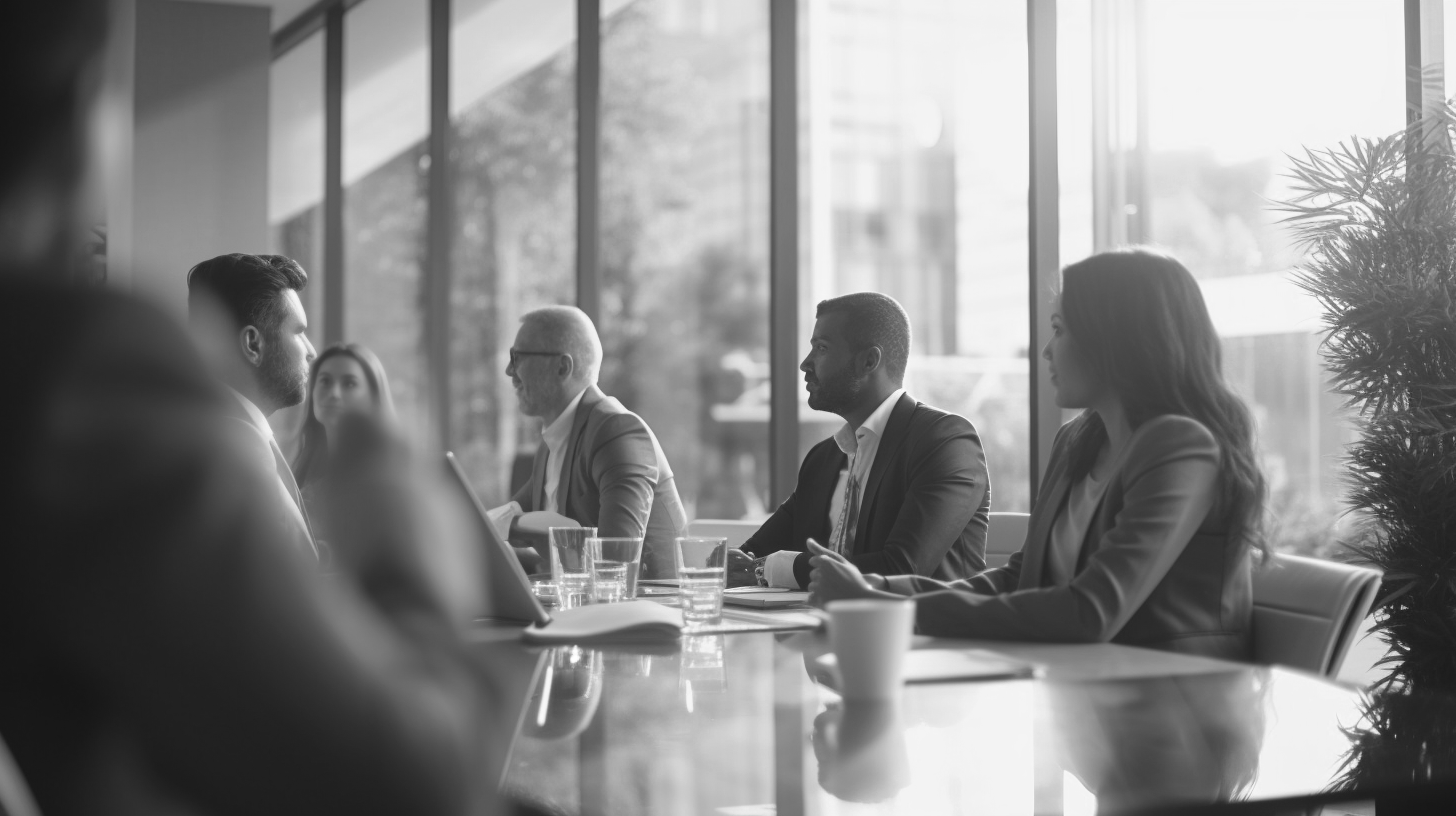 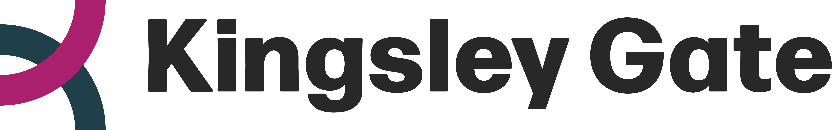 Index
Introduction: Who we are
Our understanding of your requirements
Relevant experience
Case studies
Our differentiators
Our process
Sample candidate profiles
Projected timeline
Letter of Engagement
Team members
Who we are
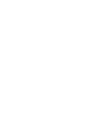 A curated overview of our credentials
As featured in…
Introducing
33
Countries
80+
Consultants
250+
Firm members
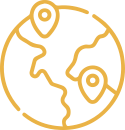 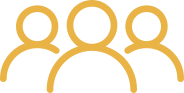 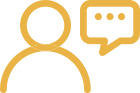 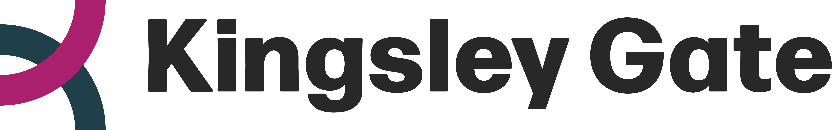 Kingsley Gate is a leading global, private equity-backed executive search firm headquartered in New York. 
At Kingsley Gate, we prioritize decision making at the center of our approach to identifying, evaluating, and selecting executive leaders. 
With a strong presence across all major industries, functions, and markets, the firms’ consultants have helped over 1,700 client organizations successfully hire andonboard thousands of high-impact,decision-making executives.
Quick Facts
Backed by Private Equity firm, Crescent Cove Advisors LP
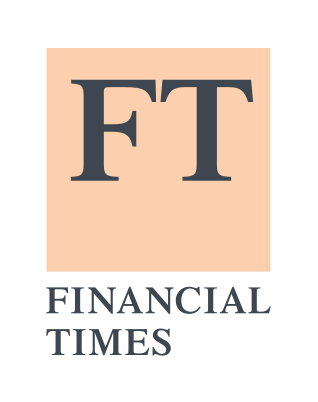 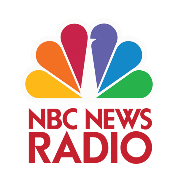 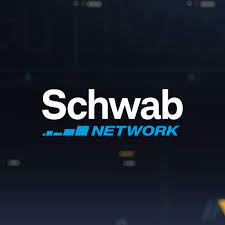 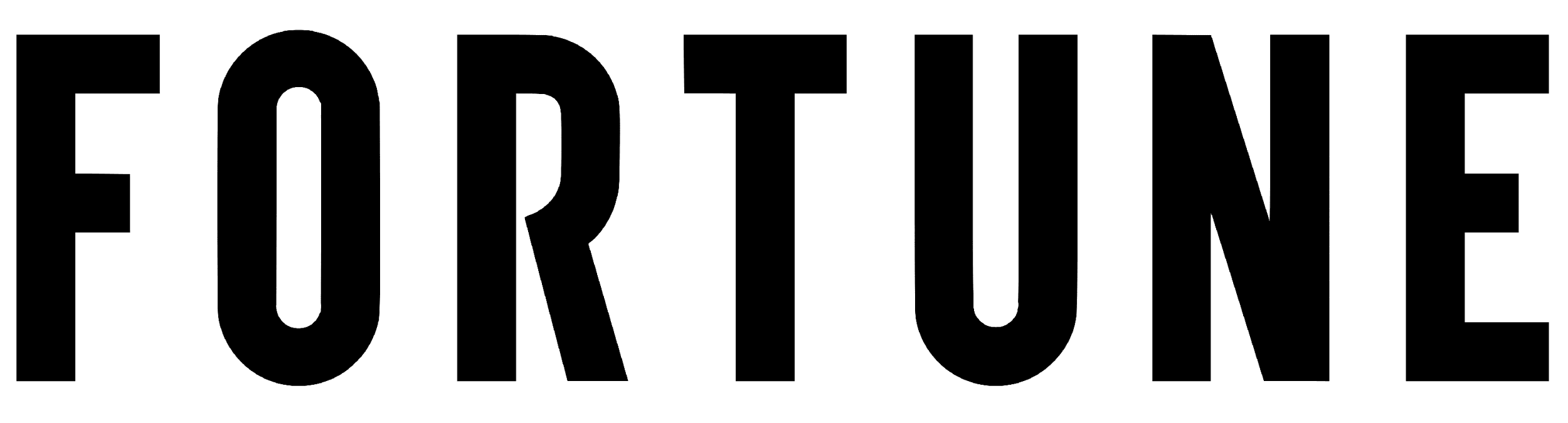 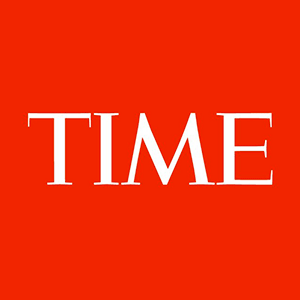 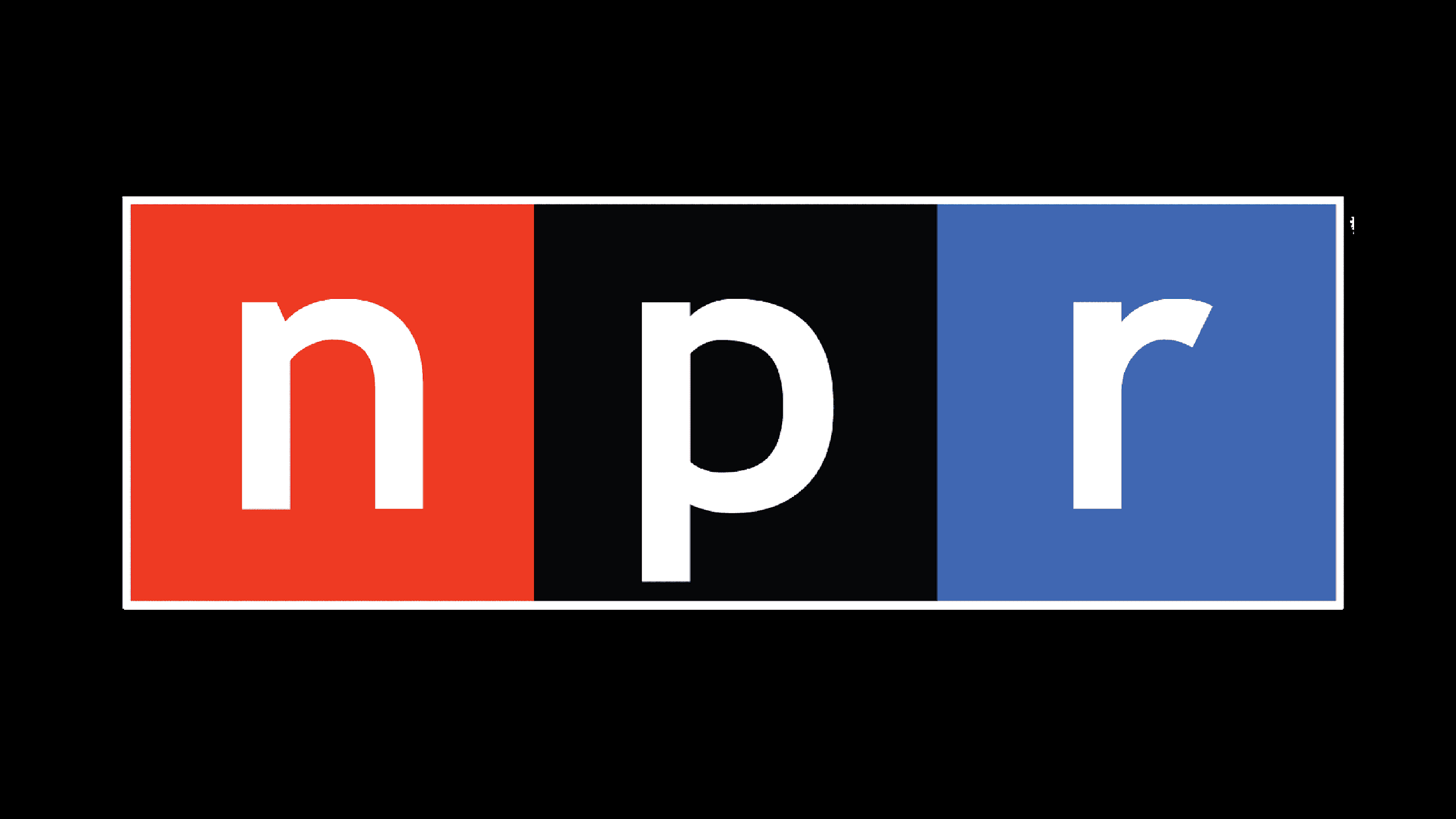 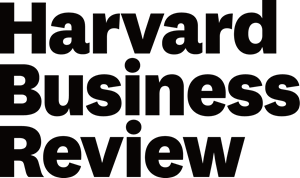 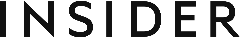 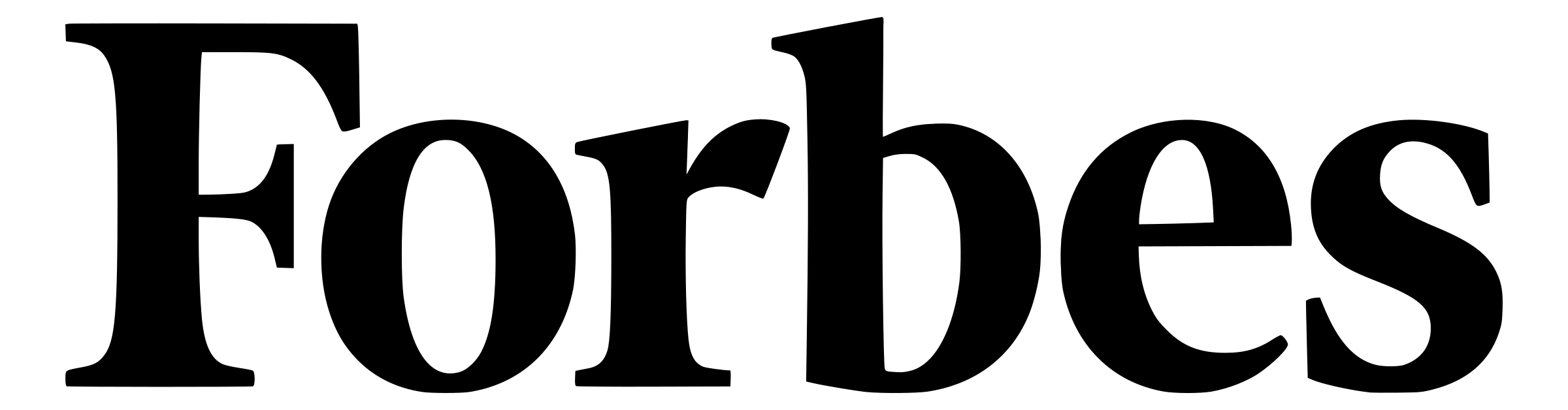 Unrestricted by off-limits constraints
We are able to search within more target companies on your behalf
Who we are
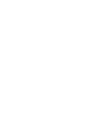 A curated overview of our credentials
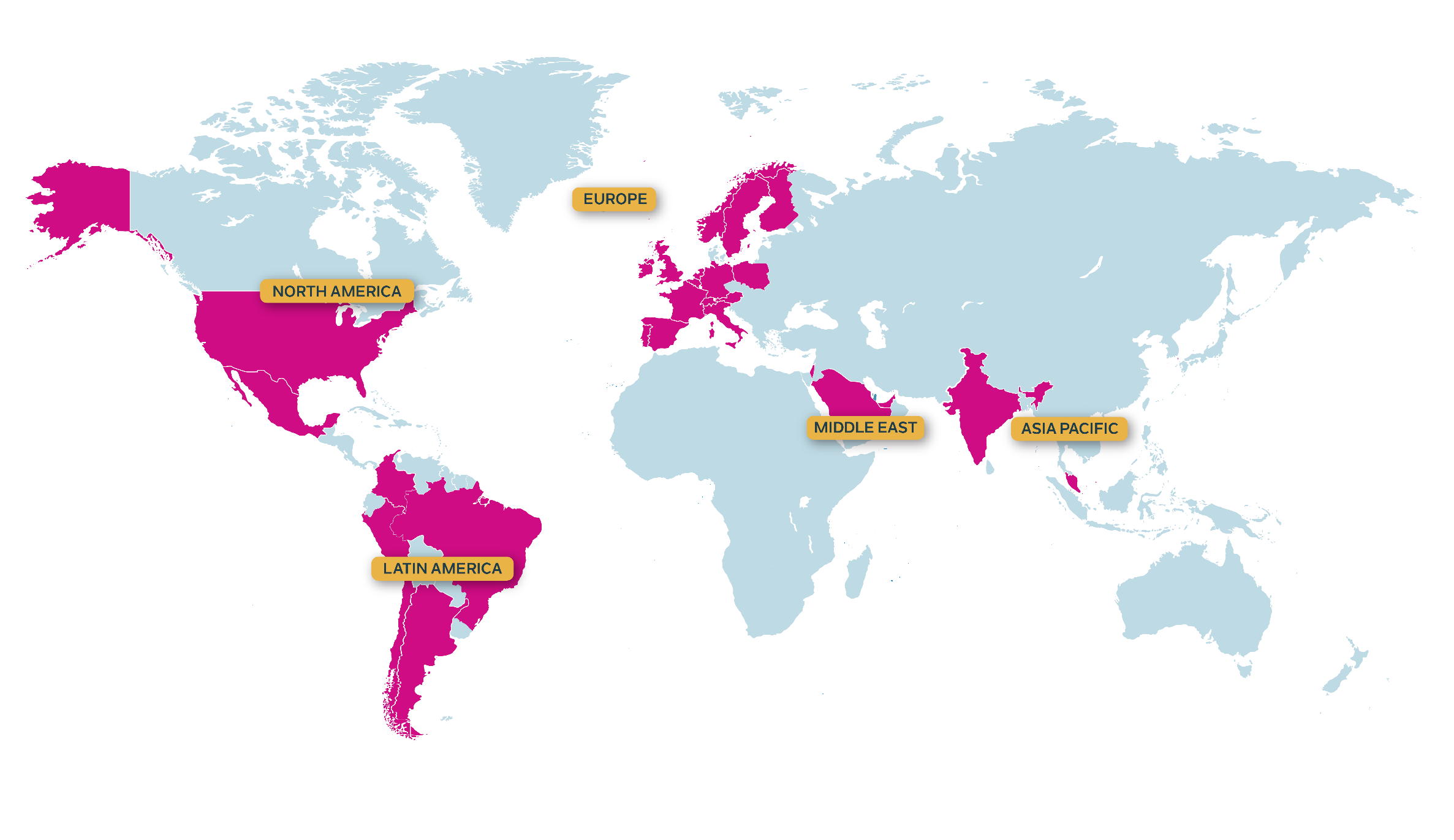 Global Reach
Our global consultants collaborate across borders to form a dedicated search team. 
Together, we offer you bespoke and innovative solutions, curated to meet your executive talent requirements across the industry, functional, and geographical spectrums. ​
Who we are
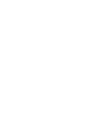 A curated overview of our credentials
Option 1
Why Kingsley Gate?
Leadership Through Decision Making
Each executive search engagement is customized to the hiring organization’s needs, ensuring a deep understanding of your operating culture, business objectives, and leadership requirements
Domain Expertise
Domain Expertise
Rigorous Assessments
Domain Expertise
Functional Capabilities
We employ a rigorous and objective assessment process to evaluate candidates, ensuring that only the most suitable individuals are put forward
We seamlessly partner with our global functional experts (e.g., corporate officers, human resources) to deliver our best, 100% of the time
Well-versed in the nuances of your sector, we offer deep insights into the specific roles, skill sets, and industry trends vital for effective leadership
Domain Expertise
Focus On Diversity
Digital Cross Pollution
Robust Network
Note to search team – feel free to make edits to make them more relevant and tailored to your client’s needs.
We understand the opportunities and challenges new technologies can bring to your company and help you stay on top of the innovation game by looking beyond your sector for the best digital athletes
We are a diverse firm at our core; 35% of our consultants are female and 1 in 5 is based in an emerging market, allowing us to source a diverse and exceptional talent slate for your organization
We have access to a global network of senior professionals within your sector and beyond, including executives who may not be actively seeking new opportunities but are open to considering strategic career moves
Who we are
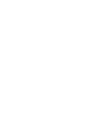 A curated overview of our credentials
Why Kingsley Gate?
Option 2
Rigorous Assessments
Domain Expertise
We employ a rigorous and objective assessment process to evaluate candidates, ensuring that only the most suitable individuals are put forward
Well-versed in the nuances of your sector, we offer deep insights into the specific roles, skill sets, and industry trends vital for effective leadership
Leadership Through Decision Making
Focus On Diversity
Digital Cross Pollution
Each executive search engagement is customized to the hiring organization’s needs, ensuring a deep understanding of your operating culture, business objectives, and leadership requirements
We are a diverse firm at our core; 35% of our consultants are female and 1 in 5 is based in an emerging market, allowing us to source a diverse and exceptional talent slate for your organization
We understand the opportunities and challenges new technologies can bring to your company and help you stay on top of the innovation game by looking beyond your sector for the best digital athletes
Note to search team – feel free to make edits to make them more relevant and tailored to your client’s needs.
Robust Network
Functional Capabilities
We have access to a global network of senior professionals within your sector and beyond, including executives who may not be actively seeking new opportunities but are open to considering strategic career moves
We seamlessly partner with our global functional experts (e.g., corporate officers, human resources) to deliver our best, 100% of the time
Financial Services
Industrial
Technology
Healthcare & Life Sciences
Consumer Markets
Services
Private Equity & Venture Capital
Board & CEO
Human Resources
Go-To-Market
Operations & Supply Chain
Corporate Officers
Technology Officers
Who we are
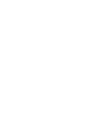 A curated overview of our credentials
Our Global Practices
by Function
by Industry
Our global functional practices bring you executive leaders with the required readiness and potential that ensure the greatest decision-making impact for your organization across all sectors
Our global industry practices bring you a depth of expertise within each sector and sub-sectors to ensure you hire the best decision maker for your organization
United States
Global
2023
2023
2023
Global
Who we are
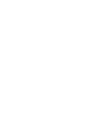 A curated overview of our credentials
Our focus on Diversity and Inclusion
Overall Diverse Placements
23.5%
Our research shows “Company leadership” and “New employees” are the 2 drivers that executives think most contribute to a company’s improvement in decision making.1

Kingsley Gate excels at helping companies build diverse, world-class leadership teams composed of professionals with unique backgrounds, functional expertise, innovative perspectives, and vision.
Gender Diverse Placements
34%
Gender Diverse Board Placements
40%
1 Kingsley Gate.  “Bad Decisions: Why Companies Miss The Most Important Factor in Executive Hiring”.  Co-published with The Financial Times.  July, 2023
Relevant experience
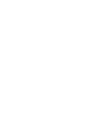 A curated overview of our credentials
Understanding the FinTech landscape
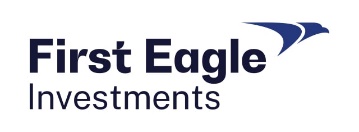 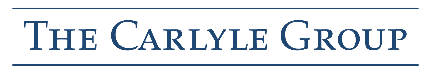 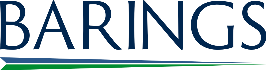 Financial Services Experience
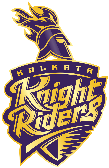 We bring our knowledge of both the traditional financial services sector and the technology sector to bear when working in the FinTech space.  

Our knowledge of disruptions and innovations in consumer banking, payments, crypto/blockchain, and lending, and global regulation make us uniquely qualified to serve you.
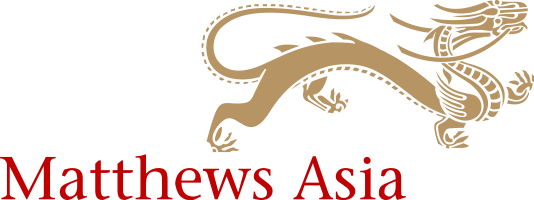 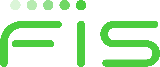 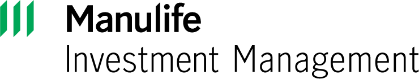 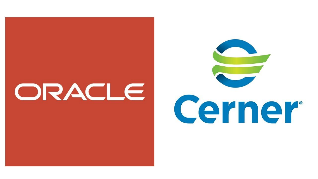 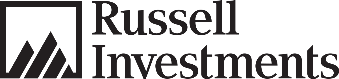 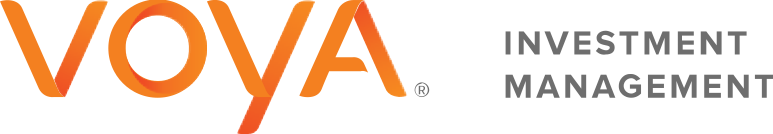 Note to search team – this is a placeholder slide to represent work done. You will find all updated sector-specific slides in the marketing drive.
Technology experience
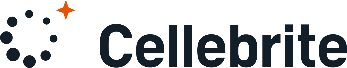 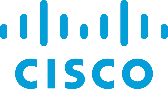 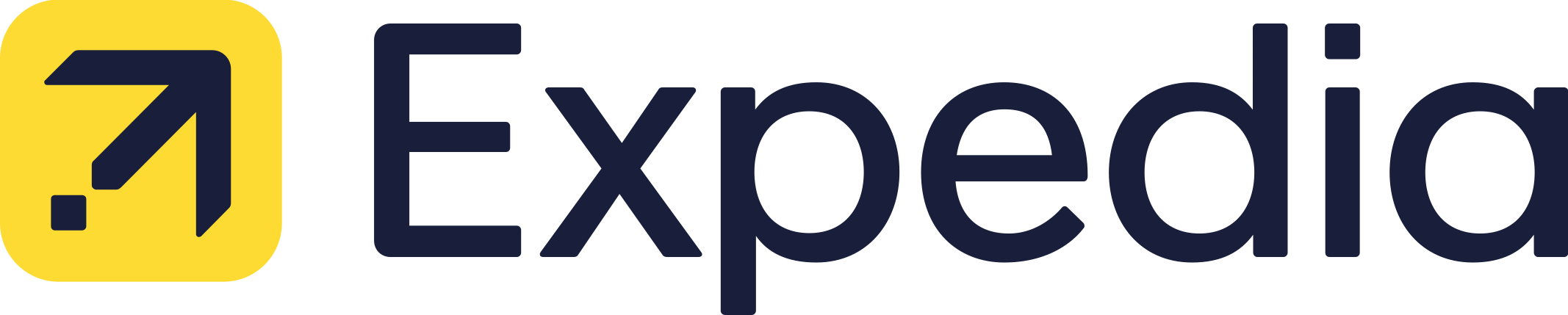 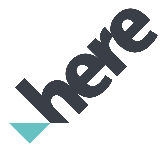 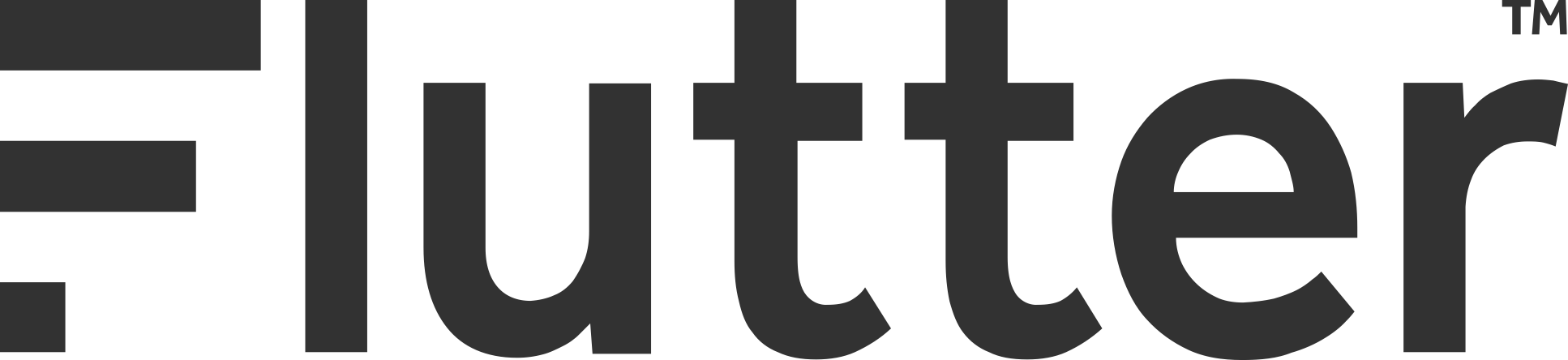 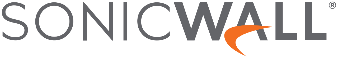 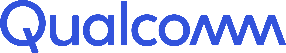 Relevant experience
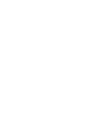 A curated overview of our credentials
RelevantExperience
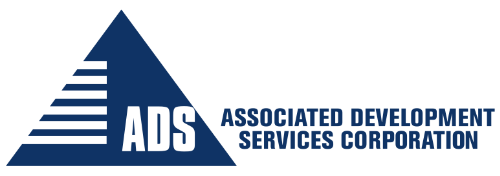 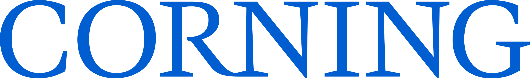 Although your specific challenges are unique, our global partners bring significant experience and depth of understanding in executing successful searches within your industry and functional requirements.
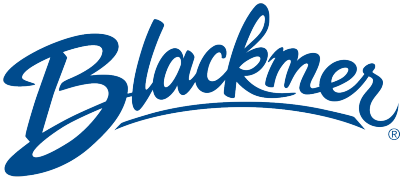 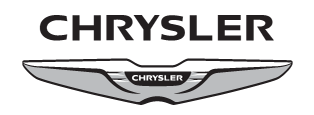 Sample Experience
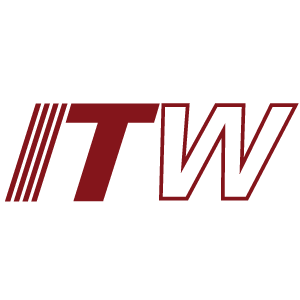 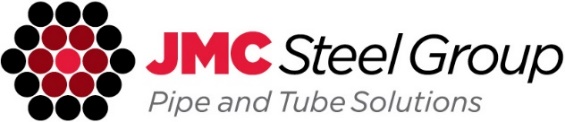 Relevant experience
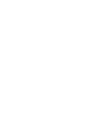 A curated overview of our credentials
RelevantExperience
Although your specific challenges are unique, our global partners bring significant experience and depth of understanding in executing successful searches within your industry and functional requirements.
Sample Experience
Note to search team – you should be able to copy paste the excel entries into each table and then make edits.
Relevant experience
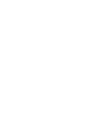 A curated overview of our credentials
Relevant experience (cont.)
Note to search team – you should be able to copy paste the excel entries into each table and then make edits.
Case Study: A Kingsley Gate Success Story
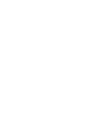 A curated overview of our credentials
Option 1
We helped a Fortune 500 automotive manufacturer increase their market capitalization by over 20%
SITUATION
A Fortune 500 automotive manufacturer, committed to not becoming a relic, decided to disrupt themselves and foray into the unfamiliar but unmistakably inevitable domains of electric vehicles, ride sharing, and autonomous driving. To accomplish this, they would need an unprecedented level of digital leadership.  They wanted to hire a Chief Digital Officer who could chart a path to the future which competing manufacturers couldn’t replicate.
APPROACH
Despite the hiring organization’s initial desire for someone with deep automotive experience, we recommended broadening the aperture to find skills that no one in the industry had yet mastered. We sourced outstanding talent from a wide range of sectors. The candidate who was ultimately hired had successfully built autonomous navigation systems in an aerospace and defense environment.
IMPACT
The leader we helped hire was hailed as a “once-in-a-generation” visionary by the board and the rest of the executive team. Throughout their tenure, they made several crucial decisions, informed by both pattern recognition and their ability to quickly learn a new industry. The launch of fully autonomous vehicles in 2021 under their direct supervision led to company being the top winner of J.D. Power awards and increasing their market capitalization by over 20%.
Case Study: A Kingsley Gate Success Story
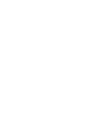 A curated overview of our credentials
Option 2
Kingsley Gate partnered with an American medical research company to hire a CCO and then a CMO Europe​ leading to an 18% increase in revenue
CONTEXT
PROCESS
OUTCOME
The team mapped the market and within 4 weeks had identified a shortlist of 4 candidates for the CCO role. 
The selected executive candidate was appointed after 3 rounds of interviews . He came with extensive experience in successfully driving strategic relationships that had generated more than $1 billion in enterprise sales in his earlier role.
An American medical research company specializing in decentralized clinical trials, tasked Kingsley Gate to find a Chief Commercial Officer with BioPharma experience that could lead the entire company commercial strategy. 
The CCO should be able to execute on their ambitions to accelerate and enhance the quality of clinical research by expanding access to a new, more diverse patient population – one beyond the reach of traditional sites.​
The CCO leader we helped hire  brought significant growth and impact. The results were computed basis the following business outcomes:
SPAC executed in 2021.
In one year of joining, the revenue increased by 18%
We were then appointed to find a Europe-based CMO with NHS principal investigator background. This, too, has been completed successfully.
A curated overview of our credentials
Our differentiators
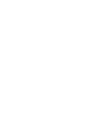 What makes Kingsley Gate different?
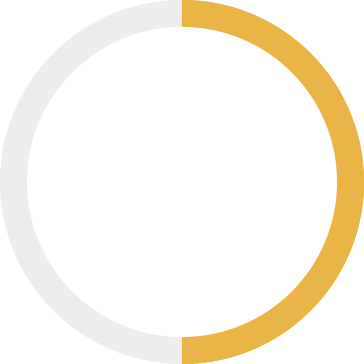 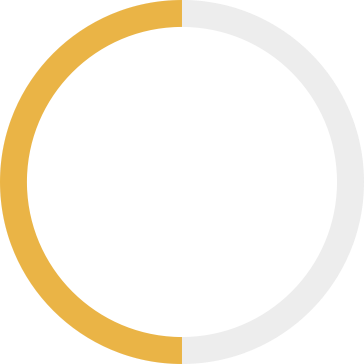 INSIGHTS
Our process is informed by a mix of human expertise, custom research with partners like the Financial Times, and thousands of validated data points
DECISION MAKING
We understand how an executive makes decisions and their correlation to your business decision environment
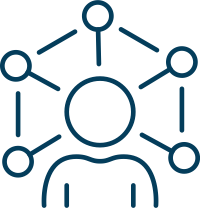 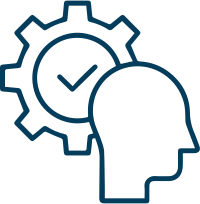 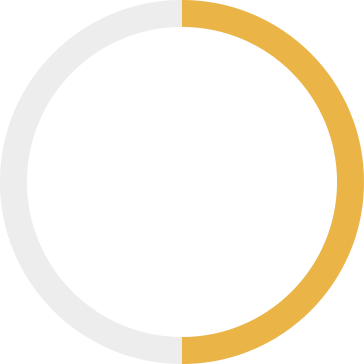 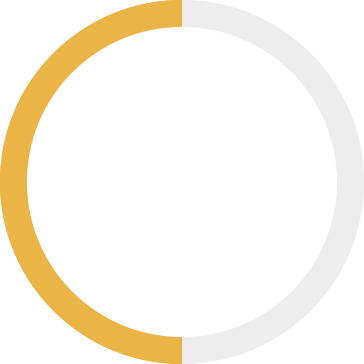 HELIA
BUSINESS ORIENTATION
We seek to understandthe heart of your businessstrategy, not just your hiring requirements
FOCUS ON CULTURE
We not only understand and prioritize culture, but our process brings a unique perspective on how to best assess it
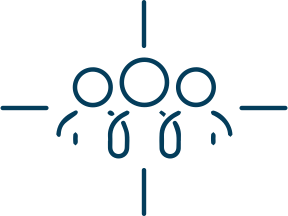 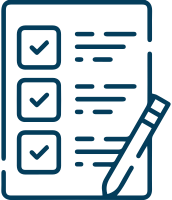 Note to search team – feel free to make edits in these differentiators to make them more relevant and tailored to your client’s needs.
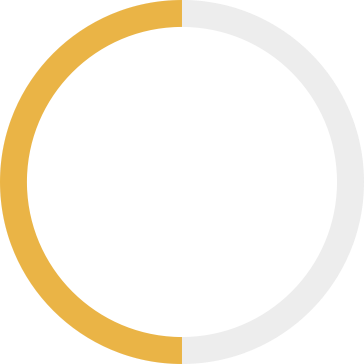 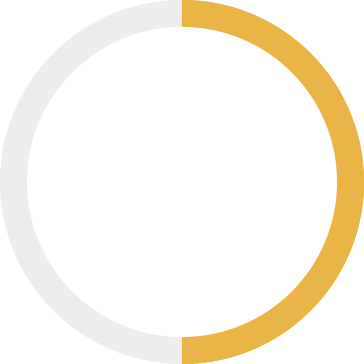 CREATIVITY
We think outside-the-box by bringing you unexpected executive talent with game-changing potential​
TECHNOLOGY
We operate on an industry-leading AI-enabled tech platform designed to augment the executive search process
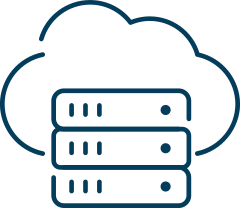 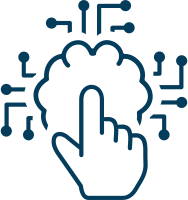 Our differentiators
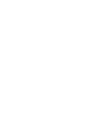 A curated overview of our credentials
The executive search industry has traditionally always focused on two primary components…
EXPERIENCE
“Hard skills”: e.g., technical expertise, industry knowledge, problem solving, functional skills, success track record
COMPETENCIES
Interpersonal skills: e.g., influencing and coalition building, inspirational people leadership, conflict resolution
Our differentiators
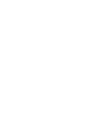 A curated overview of our credentials
The executive search industry has traditionally always focused on two primary components…
But co-published research by Kingsley Gate and the Financial Times shows
of senior executives reported having resigned or considered resigning from a job over frustration with decision making1
63%
EXPERIENCE
“Hard skills”: e.g., technical expertise, industry knowledge, problem solving, functional skills, success track record
of senior executives never had an explicit discussion about decision making before accepting  their current position, independent of whether they were external hires or selected internally1
25%
of senior executives believed their decision-making style to be in alignment with their organizations1
COMPETENCIES
36%
Interpersonal skills: e.g., influencing and coalition building, inspirational people leadership, conflict resolution
The delta in executive satisfaction between those who did and did not have the explicit discussion about decision making before accepting their current position1
1.4x
1 Kingsley Gate.  “Bad Decisions: Why Companies Miss The Most Important Factor in Executive Hiring”.  Co-published with The Financial Times.  July, 2023
Our differentiators
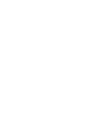 A curated overview of our credentials
By adding an executive’s “decision-making style” as a third dimension for consideration, Kingsley Gate provides companies:
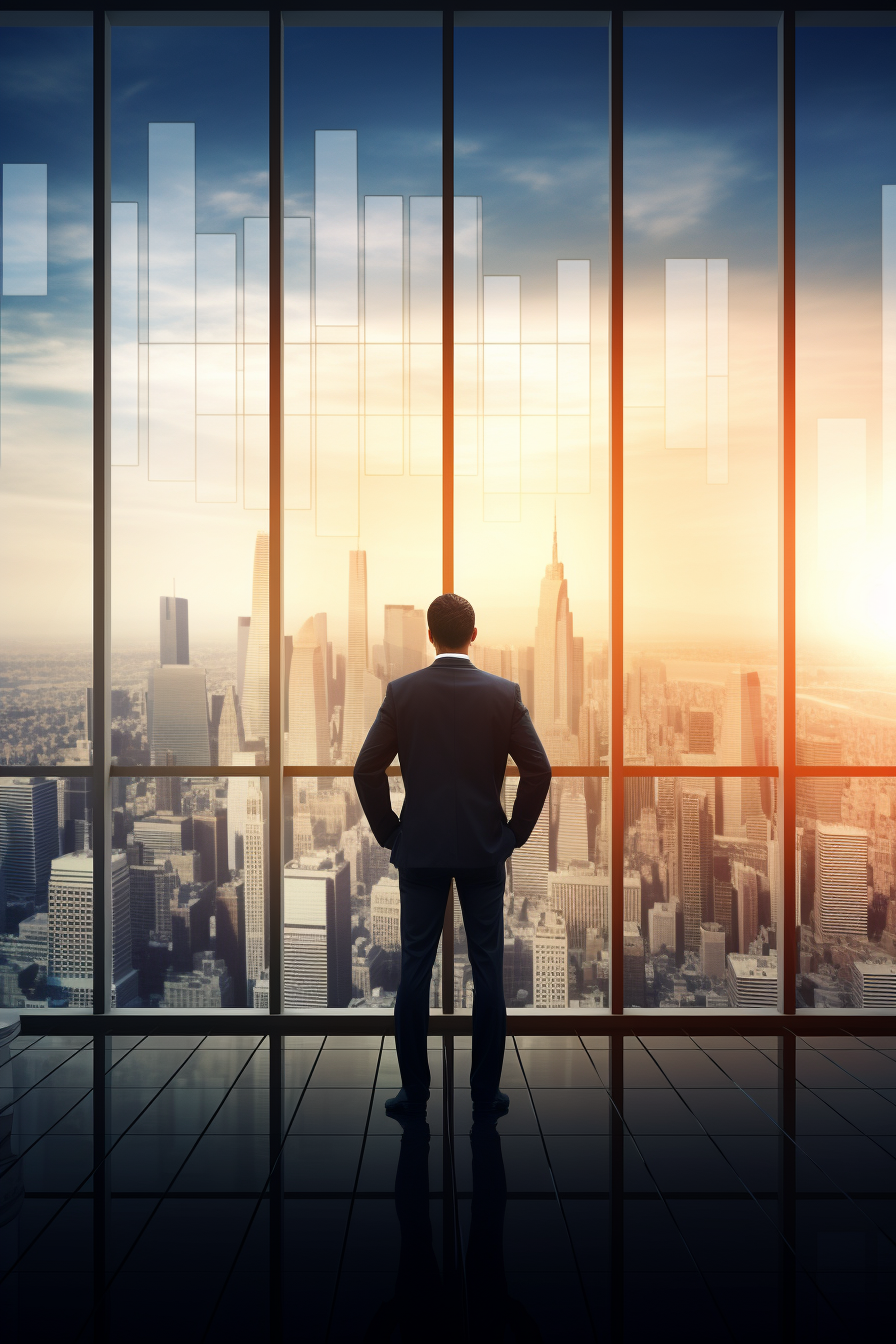 VISIBILITY
into how a set of executive candidates will approach business decision making​once hired
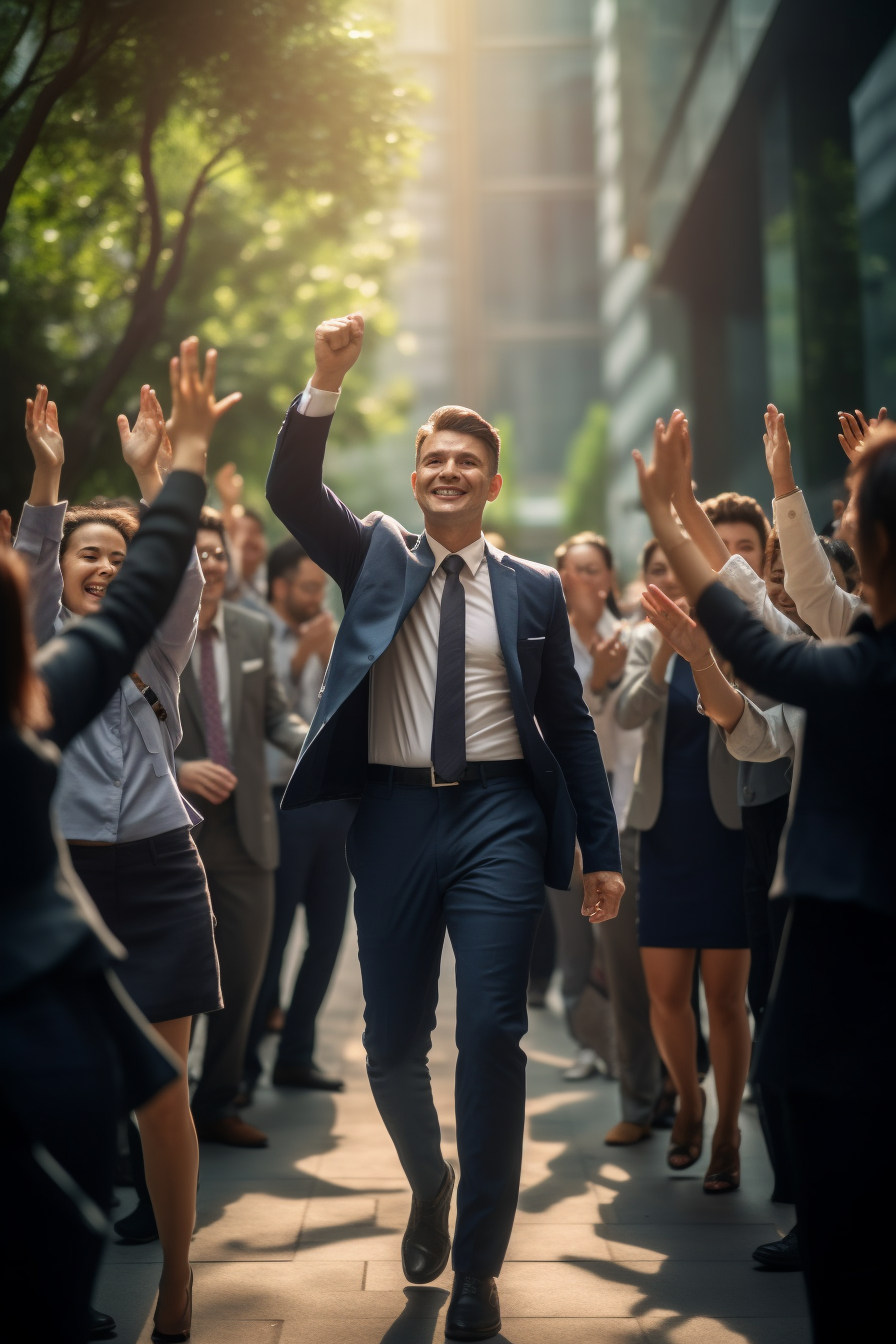 CONFIDENCE
not only in those candidates’ qualifications, but in their ability to be effective and successful
Our process
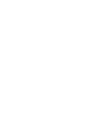 A curated overview of our credentials
A customized, automated technology-enabled platform that ensures you hire credible, A-player executive candidates
With Kingsley Gate’s bespoke executive search process, you get exclusive access to…
A seamless and secure client-focused user experience that keeps you updated with the progress of your search, real time with real data at the click of a button. Access from any device: desktop, tablet, or mobile
A calibrated curation of best suited candidates identified using proprietary technology developed in collaboration with North-Eastern University. Our technology evaluates skills, competencies, and decision-making styles
Unparalleled speed, trust, and transparency so you can start the search process within days of the kick-off conversation
Our process
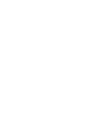 A curated overview of our credentials
The Kingsley Gate Search Process
Kingsley Gate operates on an industry-leading AI-enabled tech platform that ensures speed and thoroughness – so, you don’t have to choose
INTERVIEW CANDIDATES WITHIN DAYS OF THE SEARCH KICK-OFF INTERVIEW
MAP THE 
CANDIDATES PER 
OUR FRAMEWORK
HIRE A CANDIDATE CALIBERATED TO YOUR ORGANIZATION
ONBOARDING FOR LONG-LASTING SUCCESS
OUTLINE THE SEARCH REQUIREMENTS
We start with a conversation to understand your business objectives, strategy, current team, and leadership needs
Powered by our automated sourcing technology, we find A-player executive candidates in days, not weeks for you to start interview
Assisted by our bespoke technology providing you real data in real time, we map how various profiles might operate successfully within the context of your organization and team
We help you finalize and extend the offer, officially bringing the ideal candidate to your organization’s business environment
We ensure that each new executive leader we help hire is set up for success by coaching both the candidate and the hiring organization to best prepare for a constructive blending of styles, perspectives, and ideas​

​
1
2
3
4
5
Our process
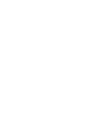 A curated overview of our credentials
Use our framework to understand how a candidate prefers to process information, solve problems, and make decisions
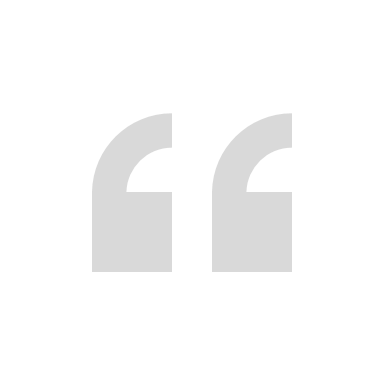 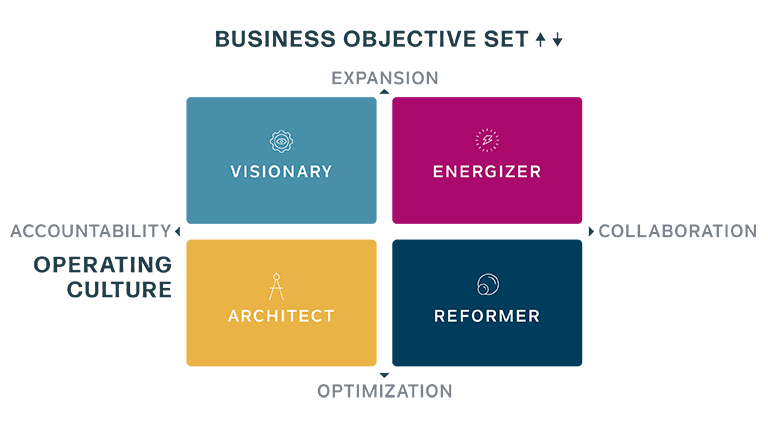 When executives have a realistic preview of the environment they’re walking into and an explicit understanding of the expectations the company may be placing on them, they’re better able to drive change and feel good about their impact.

Further, if they understand the ways decisions are made today, they can more effectively challenge existing norms and introduce new ideas while still respecting important traditions that would be too disruptive to suddenly abandon.2
Leads with conviction toward the future
Fosters firmwide growth by elevating inclusion
Strengthens performance with clear, decisive actions
Optimizes capabilities for firmwide outperformance
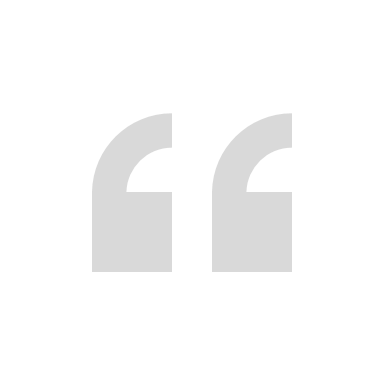 2 "Don’t Overlook This Critical Skill When Interviewing Executives”.  Published in The Harvard Business Review. November, 2024
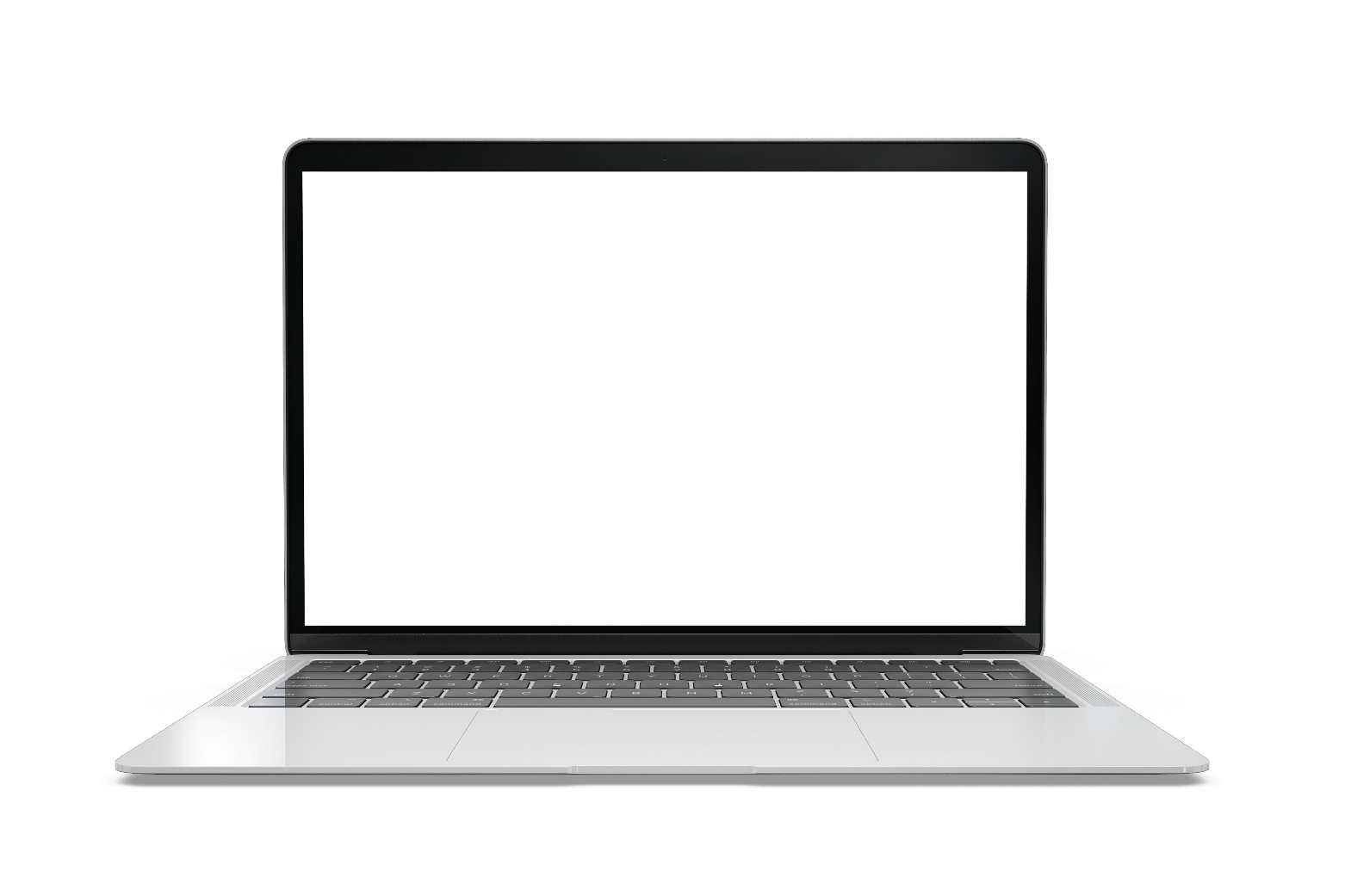 Our process
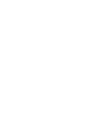 A curated overview of our credentials
Understand how the candidate will make decisions within your business environment
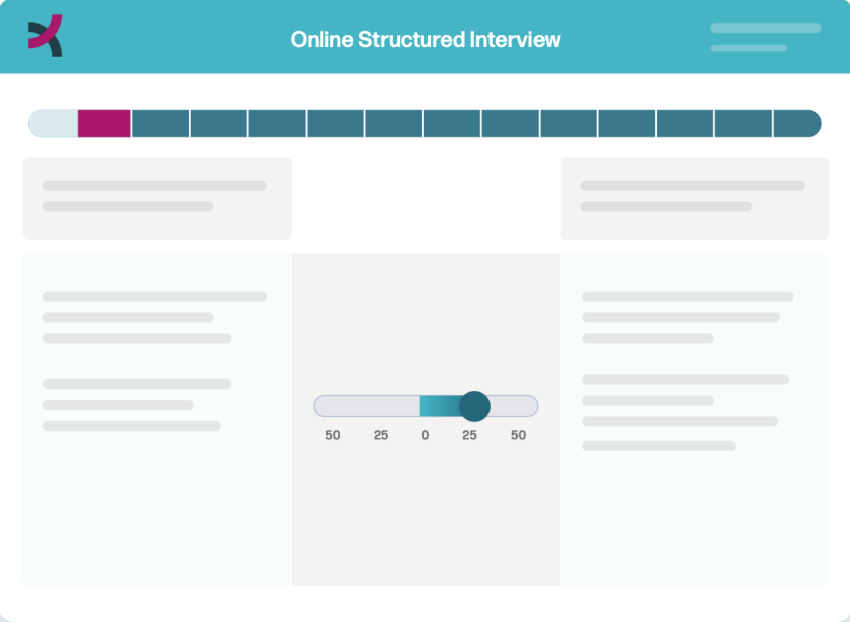 …unlocking a visual depiction onour 2-axis framework, broughtto you for further discussion
Candidates answer questions in our proprietary insights tool, ATHENA…
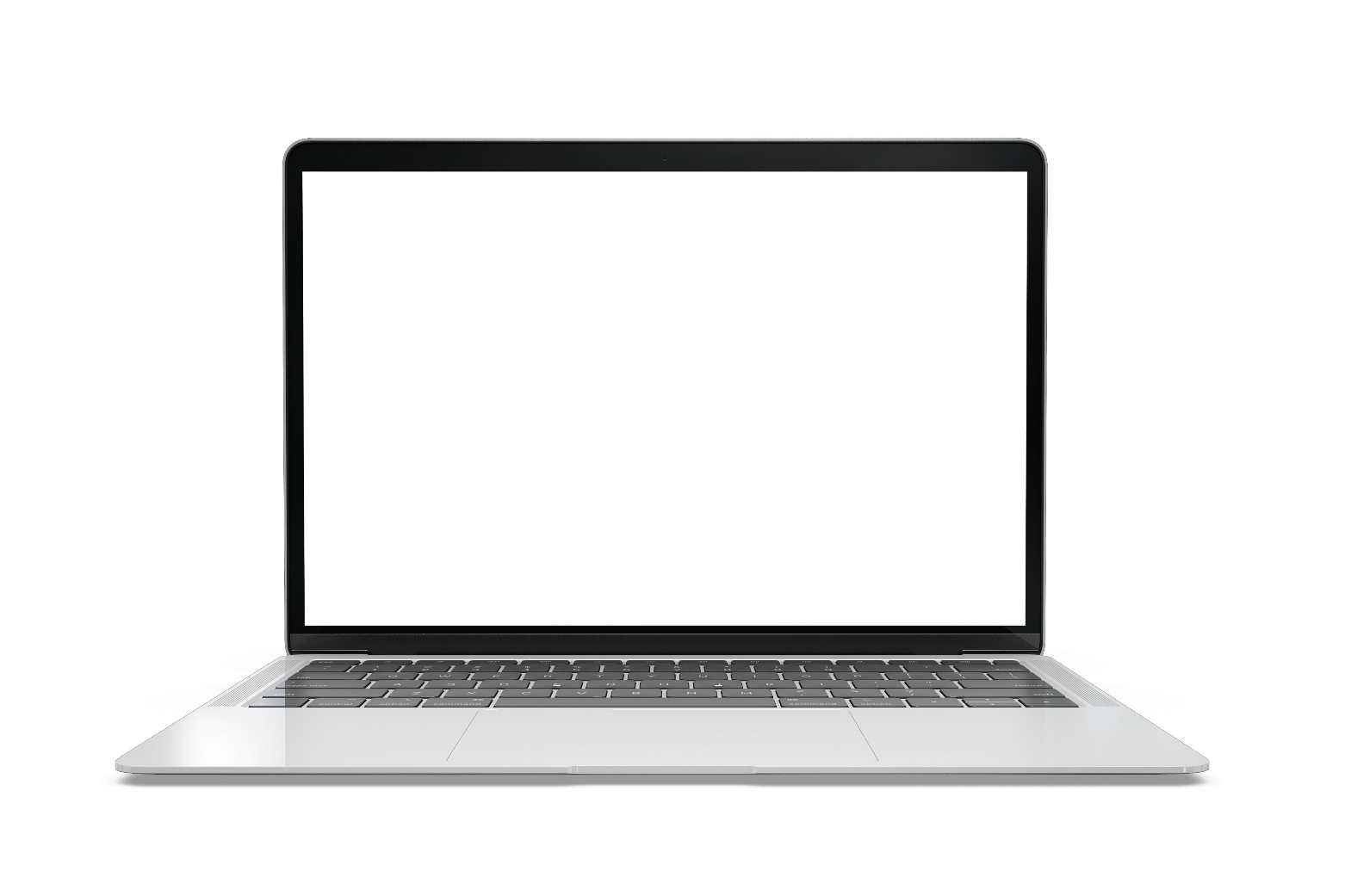 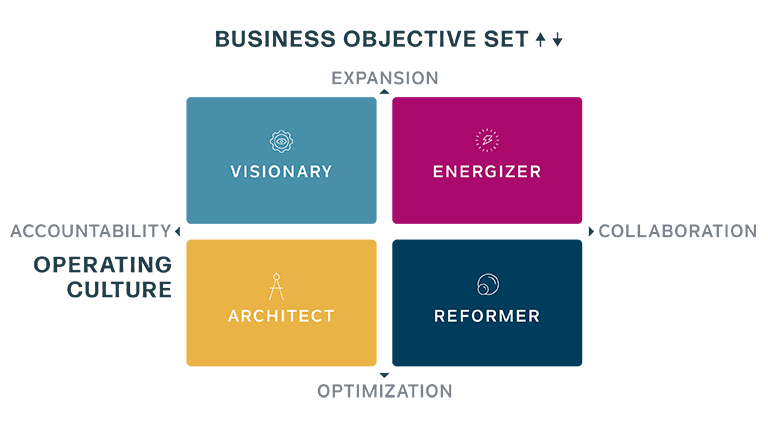 which gives us valuable 
information about their preferred decision-making approach
Sample candidate profiles
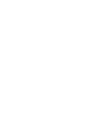 A curated overview of our credentials
Sample Candidates
Our proprietary technology allows us to pull together a list of sample candidate profiles relevant to your search. Please share your feedback on the sample candidate profiles provided here.
LinkedIn profile
Title
Company
Summary
LinkedIn profile
Title
Company
Summary
LinkedIn profile
Title
Company
Summary
LinkedIn profile
Title
Company
Summary
Projected timeline
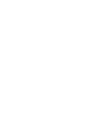 A curated overview of our credentials
Proposed Kingsley Gate project plan
Phase/Activity
NOV ‘23
DEC ‘23
JAN ‘23
FEB ‘23
MAR ‘23
Search authorization and kick-off During w/c 13th November
Further meetings with all key stakeholders to finalize role descriptionNo later than 24th November
Desk research, candidate identification and contact From authorization to completion
External candidate interviews (Kingsley Gate) From 20th November – 8th December
Internal candidate interviews (Kingsley Gate) From 27th November – 1st December
Shortlist presentation of 4 candidates No later than 15th December
1st round interviews (Client) W/c 15th January 2024
2nd round interviews (Client) W/c 29th January 2024
3rd round interviews plus due diligence & referencing (Kingsley Gate)No later than 23rd February 2024
Offer and acceptance No later than 15rd March 2024
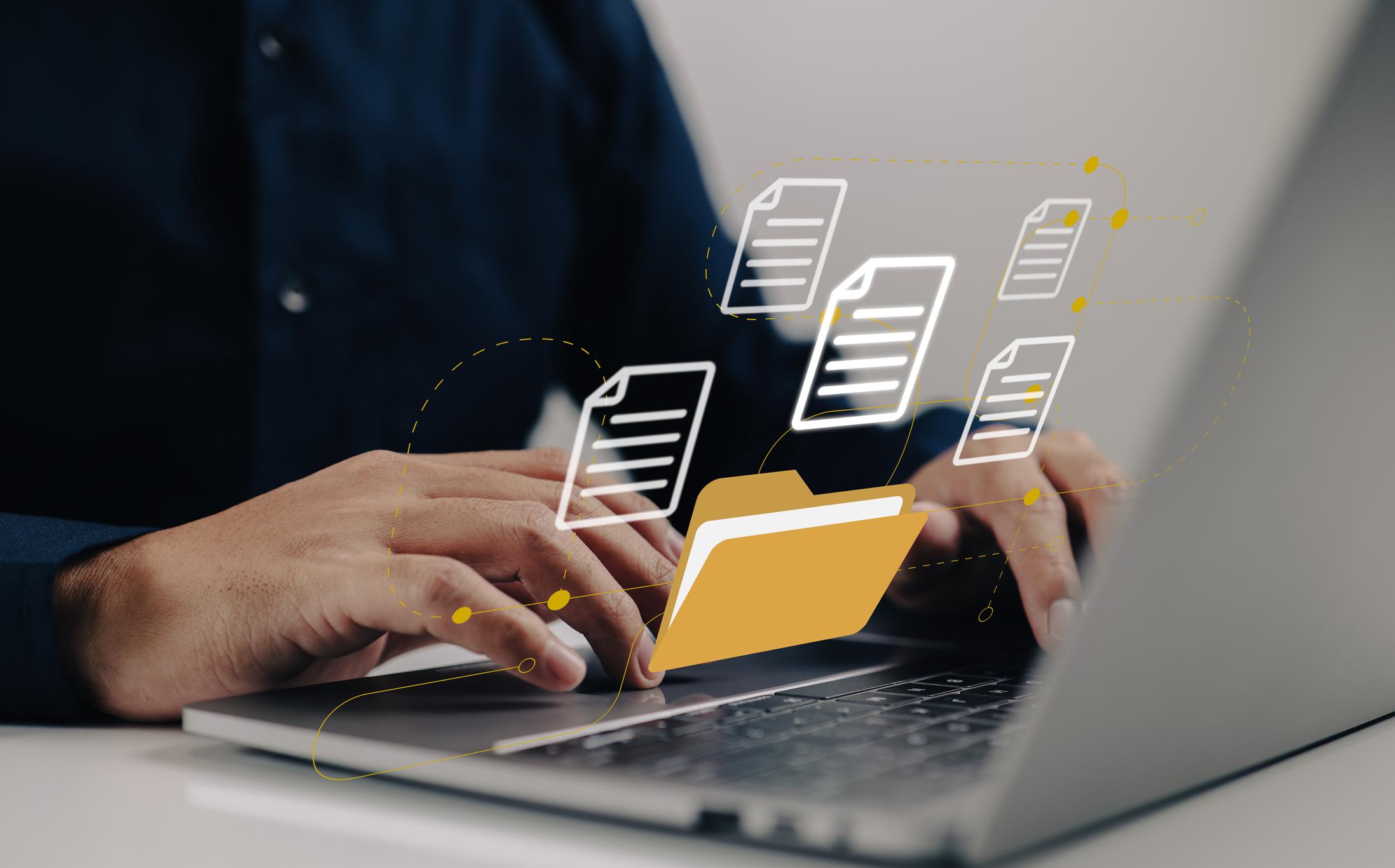 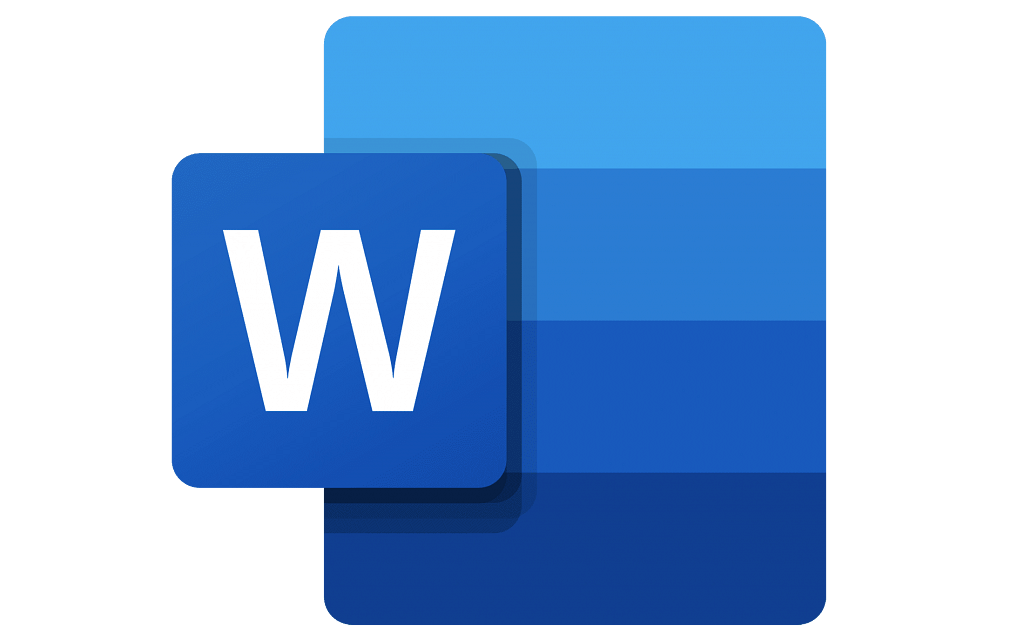 Letter of Engagement
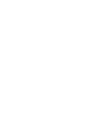 A curated overview of our credentials
Microsoft Word Document
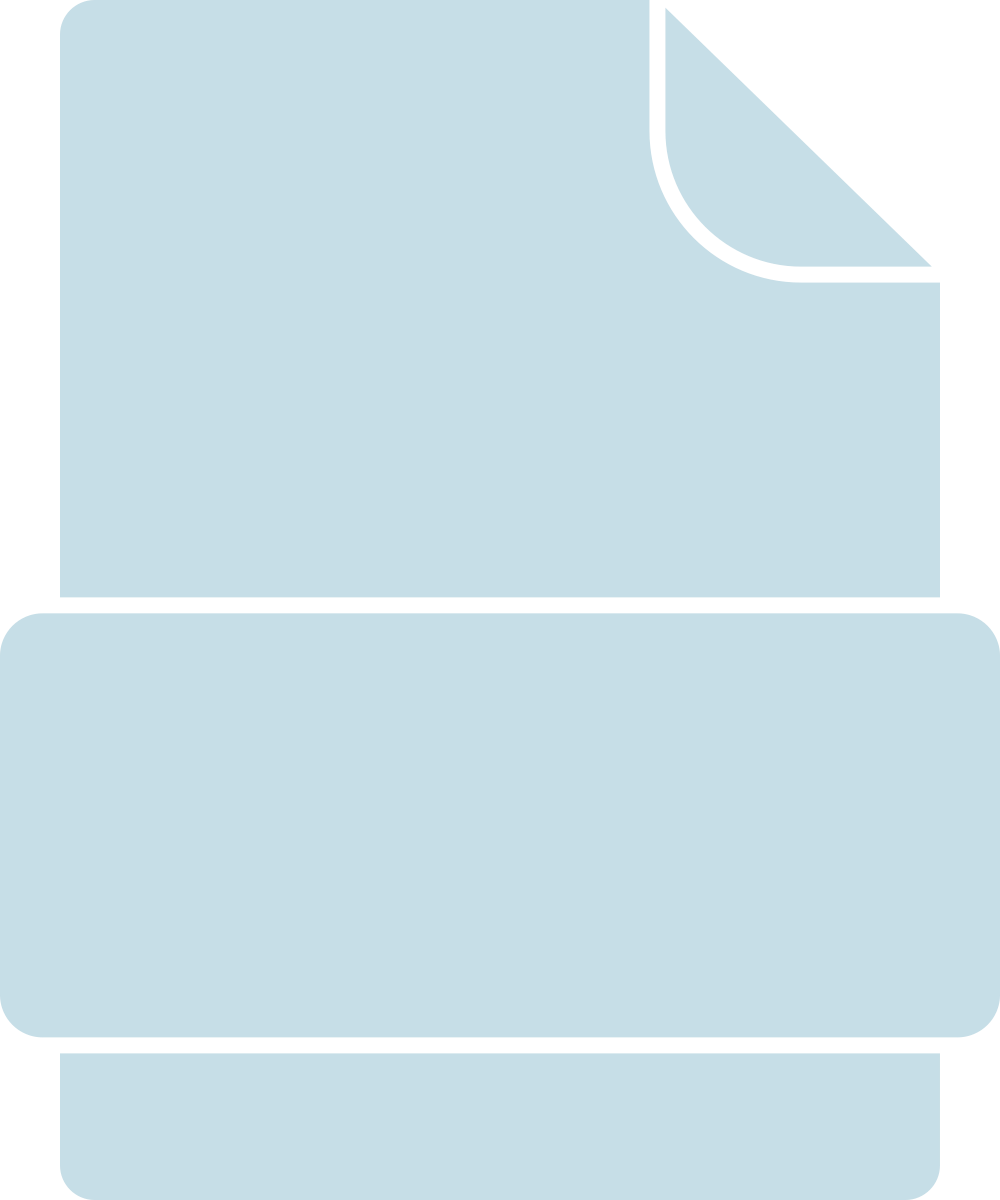 Double click onicon to open
Letter of Engagement
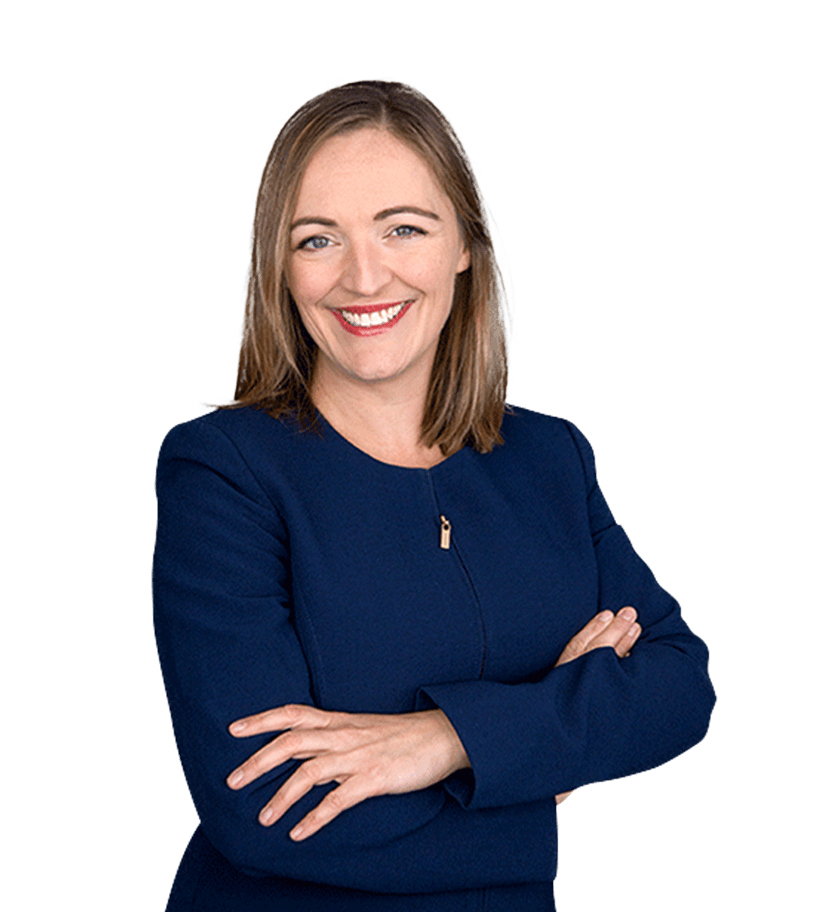 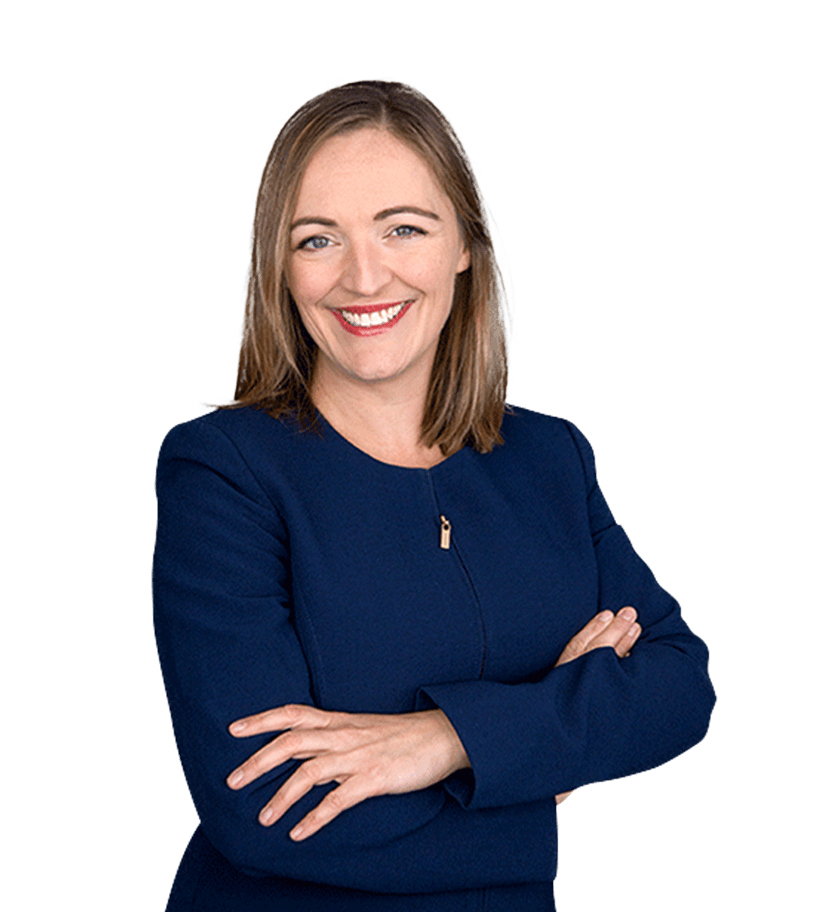 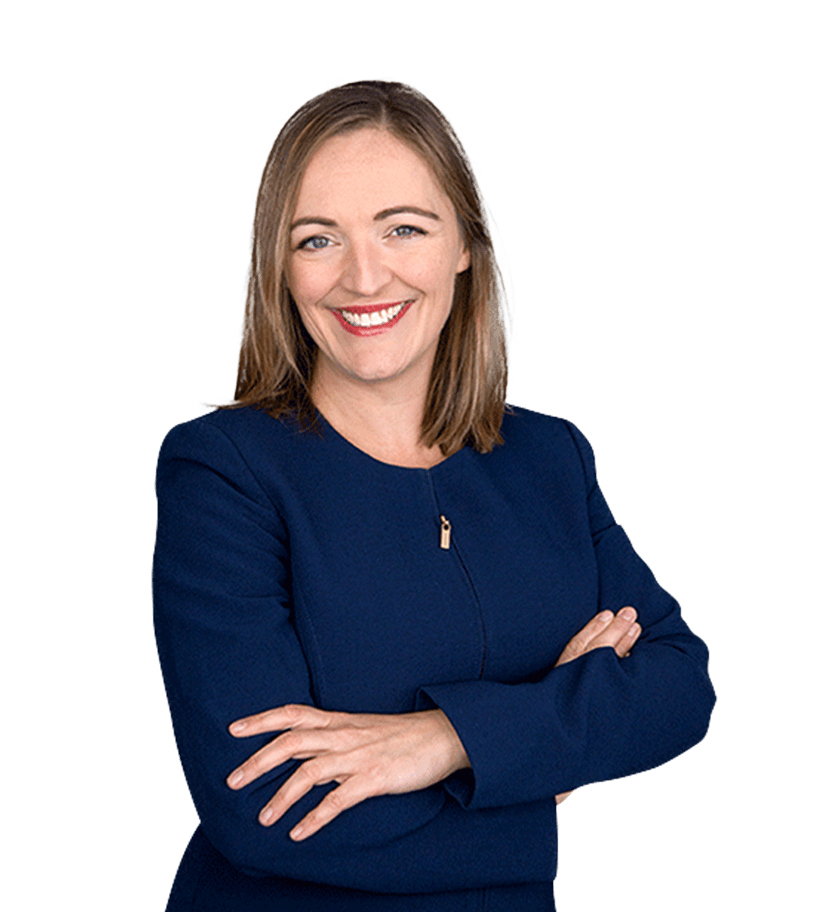 Team Members
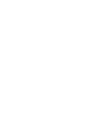 A curated overview of our credentials
Our Team
Our team of global consultants understands that the stakes are high. Having met and placed thousands of high-impact decision-making executives around the world, they bring expertise in all industries, functions, and geographies. 

They collaborate across borders to offer bespoke, fit-to-purpose solutions that meet your business requirements.
Alison Woodhead
Alison Woodhead
Alison Woodhead
Note to search team – you should be able to edit this slide using the consultant photos in the Marketing Drive
Senior Partner
Los Angeles
Senior PartnerLos Angeles
Senior PartnerLos Angeles
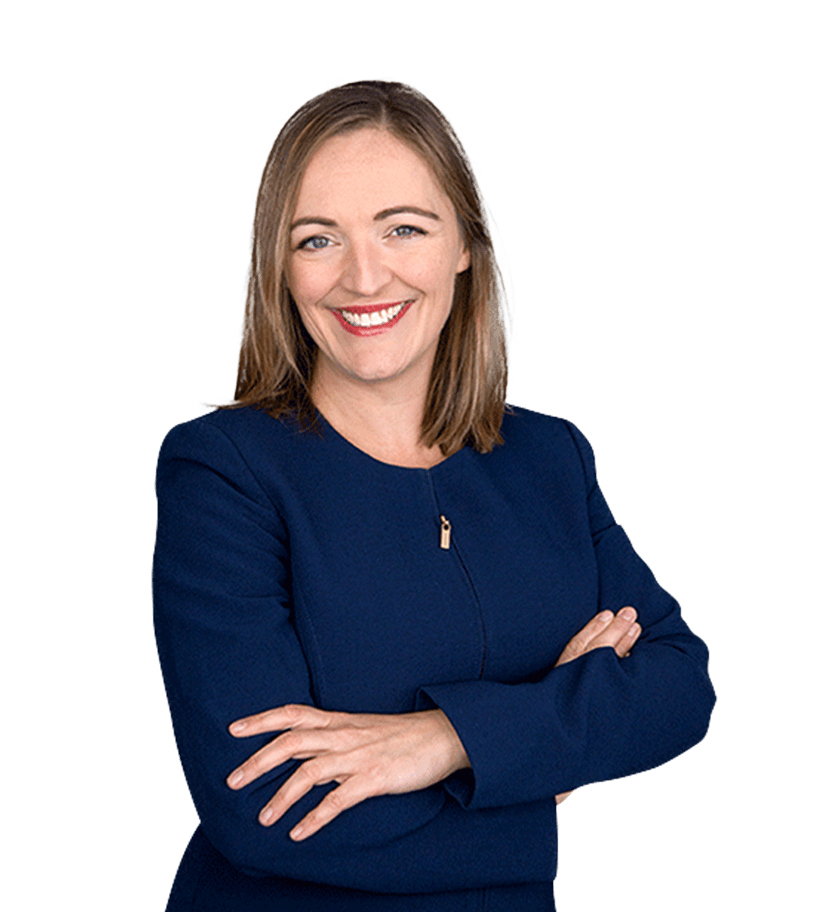 Team Members
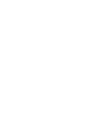 A curated overview of our credentials
Alison Woodhead
Senior Partner
Los Angeles
Lorem ipsum dolor sit amet, consectetuer adipiscing elit,sed diam nonummy nibh euismod tincidunt ut laoreet dolore magna aliquam erat volutpat. Ut wisi enim ad minim veniam, quis nostrud exerci tation ullamcorper suscipit lobortis nisl ut aliquip ex ea commodo consequat. Duis autem vel eum iriure dolor in hendrerit in vulputate velit esse molestie consequat, vel illum dolore eu feugiat nulla facilisis at vero eros et.

Lorem ipsum dolor sit amet, cons ectetuer adipiscing elit, sed diam nonummy nibh euismod tincidunt ut laoreet dolore magna aliquam erat volutpat. Ut wisi enim ad minim veniam, quis nostrud exerci tation ullamcorper suscipit lobortis nisl ut aliquip ex ea commodo consequat.
Note to search team – you should be able to update these slides with the Consultant Bio slides available in the Marketing Drive
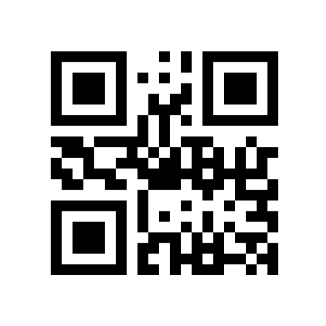 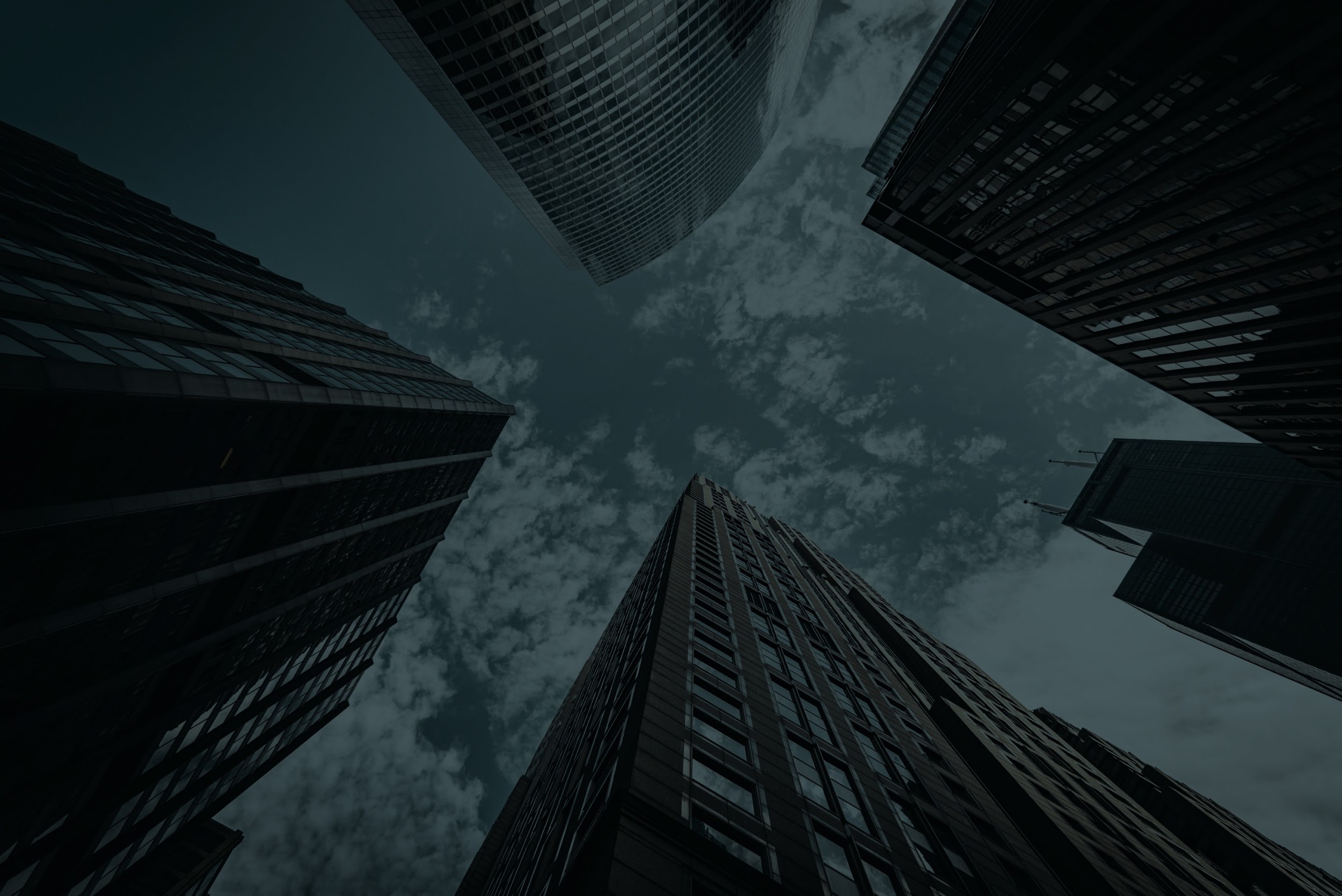 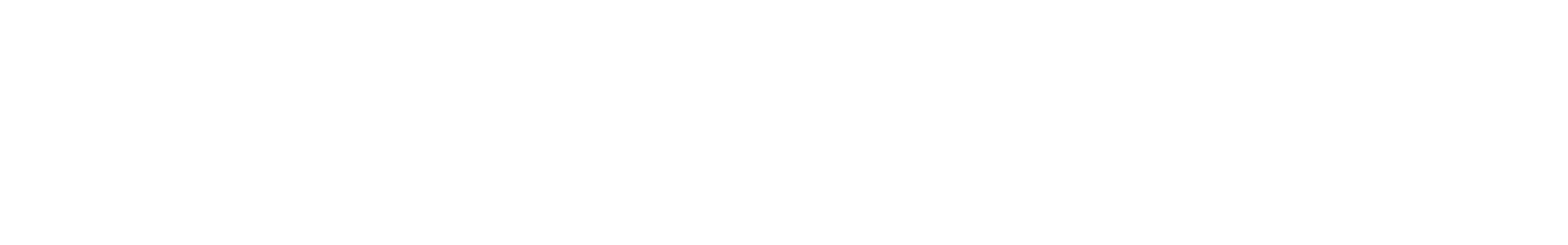 Thank You
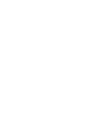 A curated overview of our credentials
Inside Track
Imagine 2 distinct realities when the moment comes that you need to make a key executive hire…
OPTION A
OPTION B
You are scrambling to findqualified candidates
Those whom you identify are not interested
Every day the mission-criticalposition remains vacant,the company is losing money
You enter the hiring processwith a slate of qualified, interested, candidates
You’ve gotten to know this set of candidates extraordinarily well
These candidates are in demand, but partial to you because you’ve spent the last several quarters getting to know each other
The choice is yours…
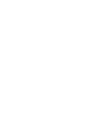 A curated overview of our credentials
Inside Track Provides:
The power, networks, expertise, and resources of a global exclusive Executive Search firm

Dedicated recruiting and research teams to actively build this talent pipeline on your behalf
A digital platform that allows you to not only observe but actively engage with and provide feedback on the pipeline as it’s being developed
What is Inside Track?
Inside Track is an investment in your future.  
It’s a subscription model that continually develops, refines, and refreshes a pipeline of pre-qualified candidates prior to an explicit executive hiring need. It allows you to define a position/role and its requirements, identify distinctive candidates, and pull the trigger when the time is right.
Are you ready to up-level yoursuccession planning?
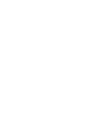 A curated overview of our credentials
PHASE
ACTIVITY
OUTPUT
PRICING
Agreed-uponprofile



5-10 qualifiedcandidates


Shortlist of5-6 assessed candidates
INSIDE TRACK ROADMAP



EXPLORATION / LONGLIST


REFINEMENT / SHORTLIST
Engagement kicked off
Experience and leadership attribute requirementsdefined

Candidate experience and leadership attributes rated
Interest gauged

Candidates assessed
Interest confirmed
References furnished
$10k administrative and technology setup fee



$15k per month subscription to maintain pipeline (annual contract)

$1k for each candidate that you request to be interviewed by a Kingsley Gate Partner
Once you’re ready to hire… our professional fee will be 30% of the first year’s cash compensation discounted by any subscription fees paid to date